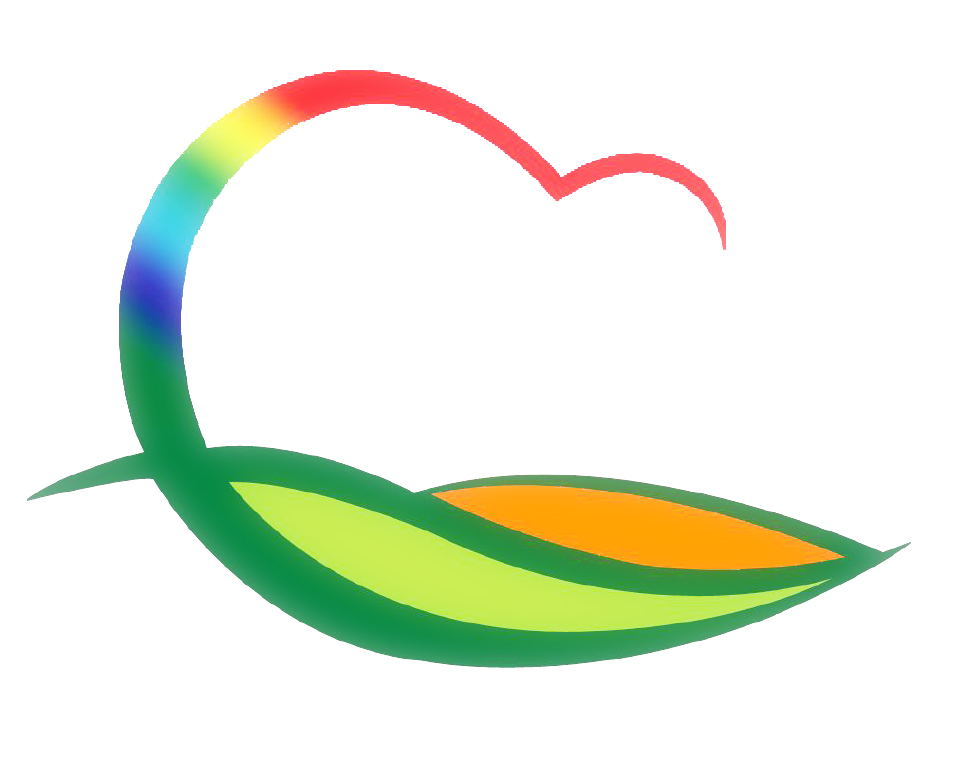 민  원  과
3-1. 2020년 1/4분기 주민등록 사실조사 실시
조사기간 : 2. 3.(월) ~ 2. 7.(금)
조사대상 : 거주지 변동 후 미신고자 등
조사방법 : 세대명부 출력을 통한 전(全)세대 조사 
                   신고사항과 다른 자에 대한 개별조사
3-2. 도로명주소안내시설물 전수조사 실시
2. 3.(월) ~ 2. 7.(금)  / 15,318개소
연 1회 이상 전수조사를 하여 도로명안내시설물의 
    상태 점검
3-3. 2020년 공유재산 정기분 대부료 부과
납부기한 :  2. 3.(월) ~ 2. 7.(금)
대상: 544건  708필지  80,495천원
 ※ 도유: 172건  230필지  30,292천원
 ※ 군유: 372건  478필지  50,203천원